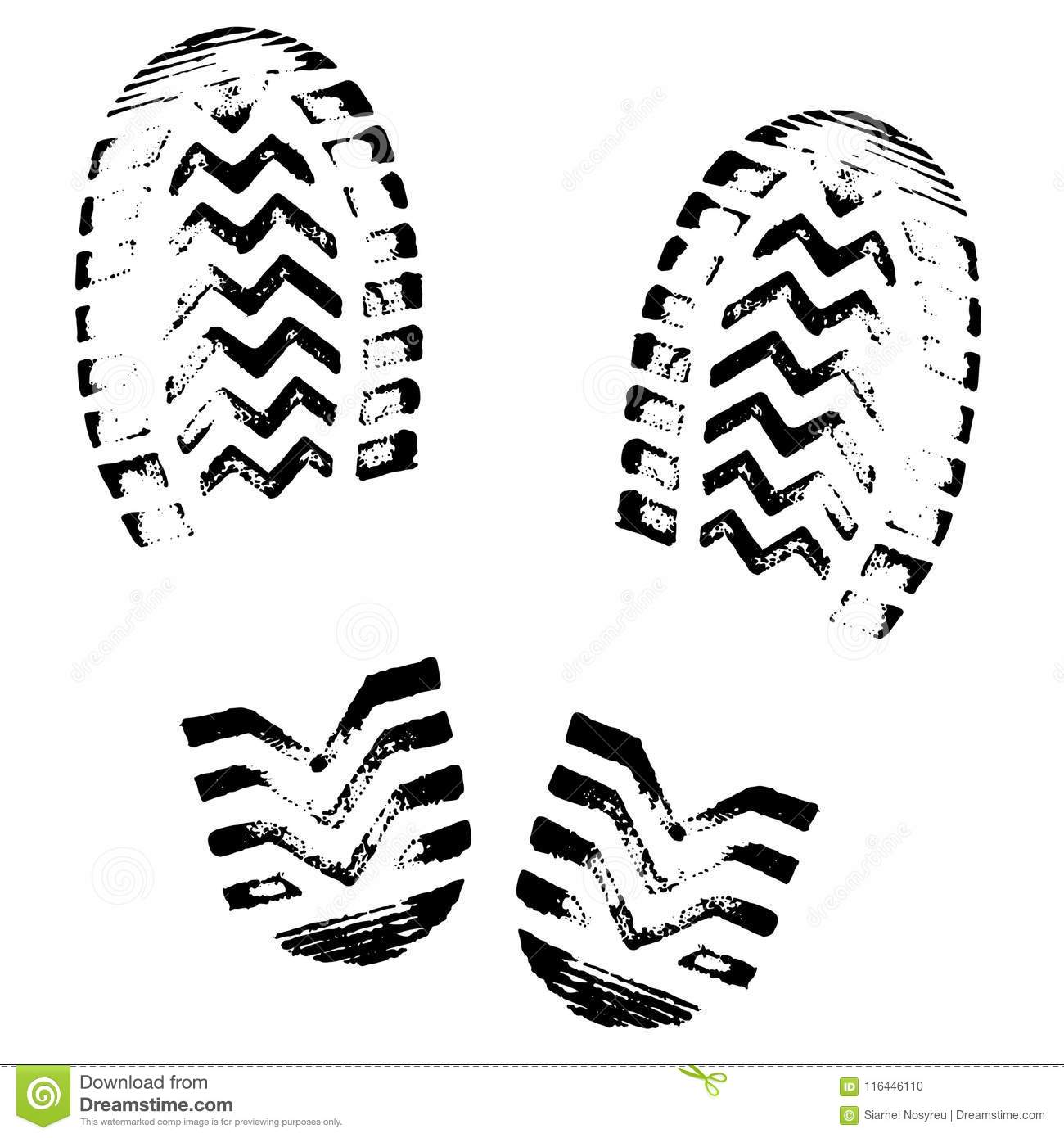 CAMINATAS DE ORACION
Exhorto ante todo, a que se hagan rogativas, oraciones, peticiones y acciones de gracias, por todos los hombres.” (1 Tim. 2:1) 


En 1 Timoteo 2:1-4 Pablo exhorta a los creyentes a orar específicamente basados en necesidades, oraciones intercesoras a favor de “todos los hombres”. 
El propósito máximo de esta clase de estratégica y comprensible oración es que “Dios desea que todo sean salvos y lleguen a conocer la verdad”. 
Así́ mismo este pasaje señala otro principio bíblico concerniente a la oración y caminata de oración. El enfoque de nuestra intercesión es que el Reino de Dios trabaje en la vida de la gente. 
A Dios le importa la gente. El los creó y El desea redimirlos en Cristo.
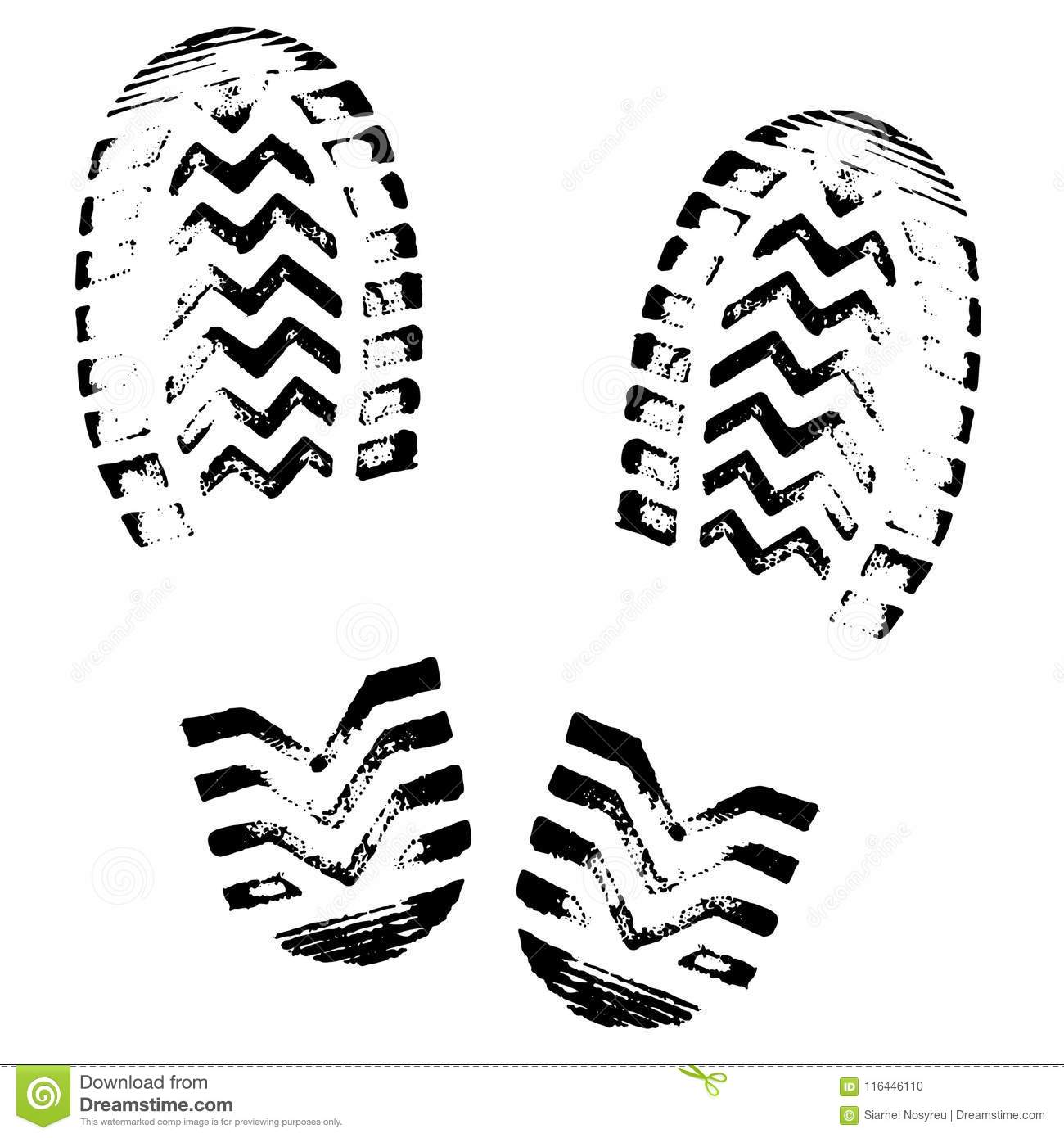 “Exhorto ante todo, a que se hagan rogativas, oraciones, peticiones y acciones de gracias, por todos los hombres.” (1 Tim. 2:1) 

Una caminata de oración no es complicada. Este modelo se enfoca en cinco peticiones para orar mientras camina en la comunidad, también sugiere cinco lugares diferentes para orar por la comunidad. 

RECORDAREMOS LAS PETICIONES Y LUGARES USANDO LOS 10 DEDOS DE LA MANO
CAMINATA DE ORACION
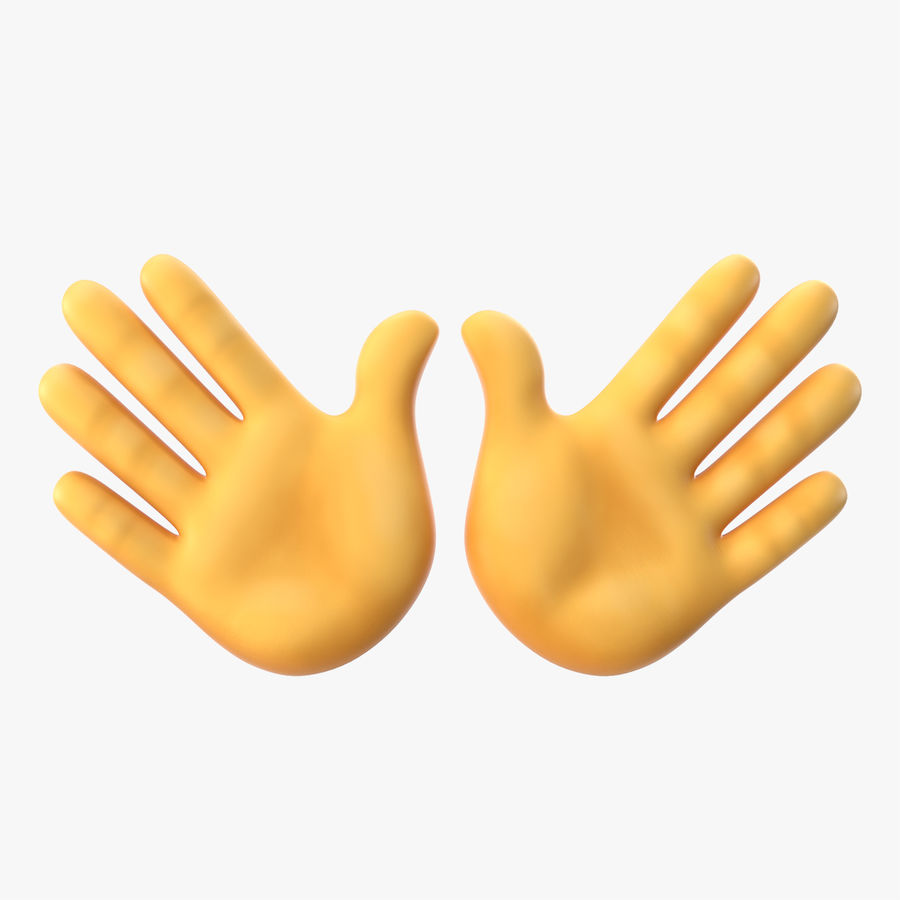 LA MANO DERECHA REPRESENTA LAS CINCO PETICIONES
LA MANO IZQUIERDA REPRESENTA LOS CINCO LUGARES
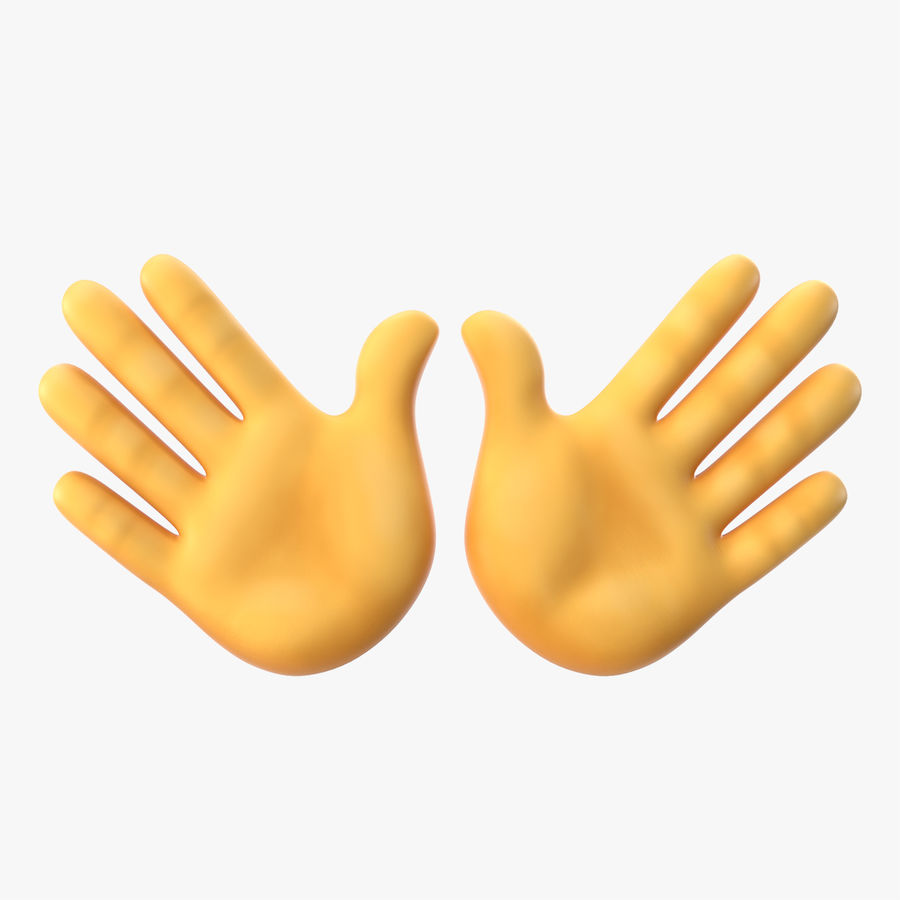 PULGAR:
 CIELOS ABIERTOS
INDICE: 
CORAZONES ABIERTOS
MEDIO:
HOGARES ABIERTOS
ANULAR: 
CAMINOS ABIERTOS
MEÑIQUE: 
MANOS ABIERTAS
LA MANO DERECHA REPRESENTA LAS CINCO PETICIONES
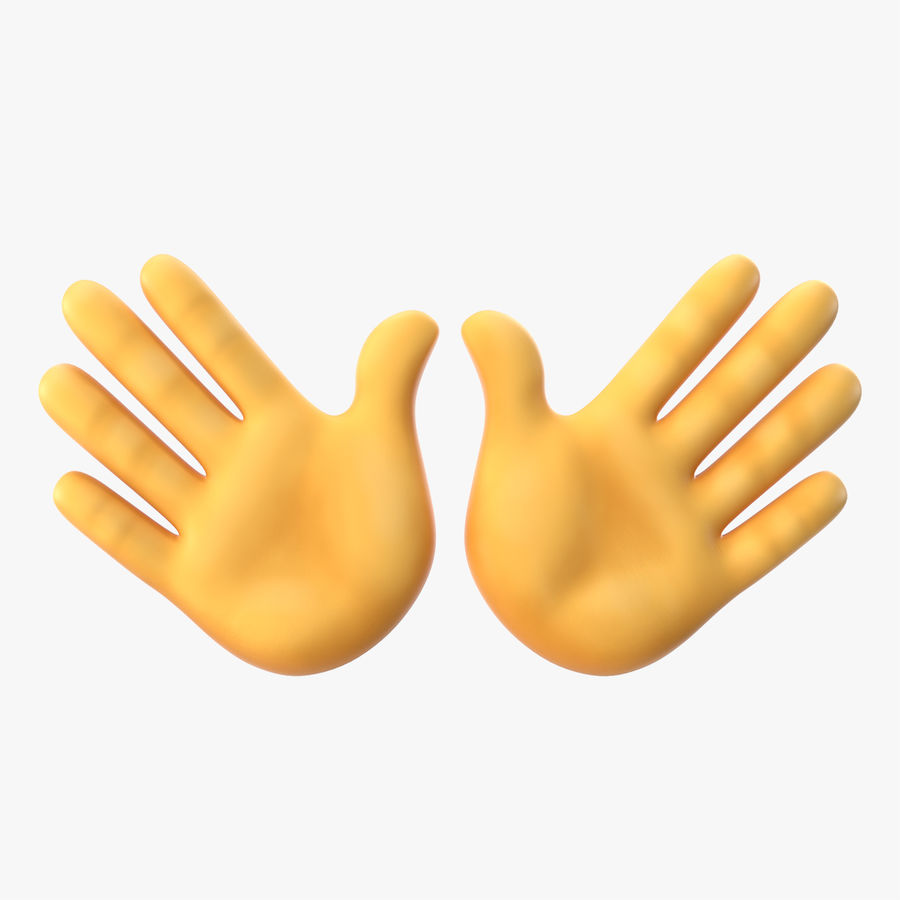 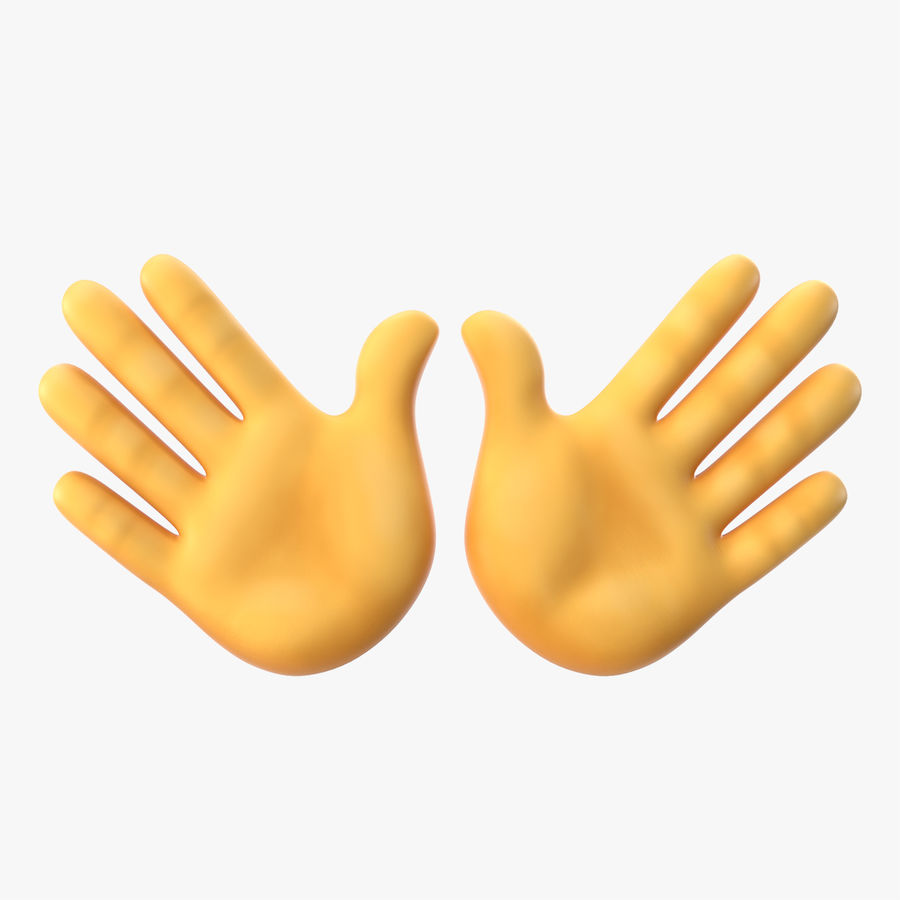 PULGAR:
 LUGARES DE GOBIERNO
INDICE: 
LUGARES DE EDUCACION
MEDIO:
LUGARES DE COMERCIO
ANULAR: 
LUGARES RELIGIOSOS
MEÑIQUE: 
LUGARES PUBLICOS
LA MANO IZQUIERDA REPRESENTA LOS CINCO LUGARES